Ομφάκινον
Ομφάκινον
Τμήμα Μάρκετινγκ
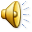 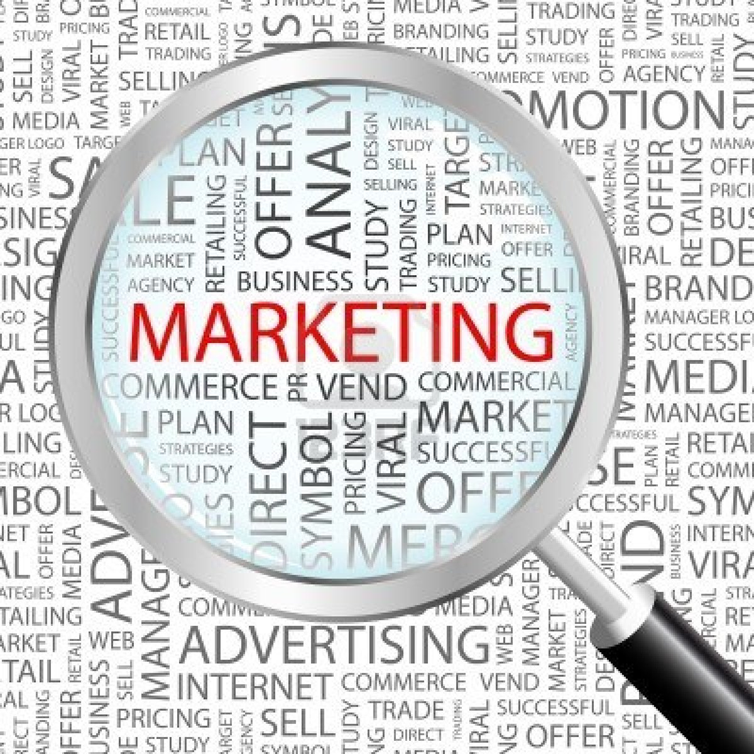 Ομφάκινον
Λίγα λόγια για το μάρκετινγκ…
Οι επιχειρήσεις πριν από πενήντα περίπου χρόνια άρχισαν να αναπτύσσουν και να υιοθετούν τεχνικές marketing κυρίως στους τομείς της διαφήμισης και των πωλήσεων. Στα επόμενα χρόνια εδραιώθηκε ως αυτοτελής επιχειρησιακή λειτουργία και ως αυτοτελής επιστημονικός κλάδος της Διοίκησης των Επιχειρήσεων.
                                                                   Ομφάκινον
Κανένα σχεδόν προϊόν ή υπηρεσία δεν μπορεί να αναπτυχθεί και να διατεθεί σήμερα χωρίς τη συμβολή του marketing. Η συμβολή αυτή μπορεί να είναι πολύ απλή και ελάχιστα δαπανηρή, μέχρι πολύ συστηματική, οργανωμένη με τα σύγχρονα μέσα προβολής και διαφήμισης και ιδιαίτερα δαπανηρή.
Ομφάκινον
To marketing επιδρά στην καθημερινή ζωή και επηρεάζει τη συμπεριφορά όλων. Έτσι:
Τα προϊόντα που εκτίθενται είναι συσκευασμένα με τέτοιο τρόπο, ώστε να προσελκύουν την προσοχή των καταναλωτών.
Τα καταστήματα εκθέτουν τα προϊόντα τους έτσι, ώστε να προσελκύουν περισσότερους πελάτες.
Τα έντυπα και ηλεκτρονικά μέσα ενημέρωσης (ραδιόφωνο, τηλεόραση κ.α.) καθημερινά ' ' εκπέμπουν' ' διαφημιστικά μηνύματα.
Ομφάκινον
Ακόμη και όταν πρόκειται για άλλες καθημερινές ή όχι δραστηριότητες, το marketing παίζει σημαντικό ρόλο. Έτσι επιδρά:
Στον τρόπο που συμπληρώνεται ένα βιογραφικό σημείωμα.
Στη διαδικασία εξέλιξης μιας συνέντευξης για πρόσληψη σε μια εργασία.
Στην επικοινωνία μας με φίλους, συναδέλφους κτλ.
Ομφάκινον
Έννοια και περιεχόμενο τον Marketing
To marketing περιλαμβάνει όλες τις ενέργειες που απαιτούνται για να φθάσουν τα προϊόντα ή οι υπηρεσίες από τον παραγωγό στον καταναλωτή. Συνδέει, δηλαδή, την παραγωγή με την κατανάλωση, κατευθύνει τη ροή των αγαθών και των υπηρεσιών και επηρεάζει τη λήψη αποφάσεων. Οι ενέργειες αυτές αποσκοπούν στην ικανοποίηση των αναγκών των καταναλωτών μέσω του σχεδιασμού, της παραγωγής και της διάθεσης των προϊόντων ή των υπηρεσιών.
Ομφάκινον
Όσον αφορά τις επιχειρήσεις, επομένως το marketing περιλαμβάνει το σύνολο των ενεργειών μιας επιχείρησης ή ενός οργανισμού, οι οποίες αποβλέπουν στην αναγνώριση των αναγκών του καταναλωτή, στην ανάπτυξη των απαραίτητων προϊόντων και υπηρεσιών που τις ικανοποιούν και στη δημιουργία των απαραίτητων προϋποθέσεων ζήτησης, οι οποίες θα οδηγήσουν σε επιτυχείς πωλήσεις.
Ομφάκινον
Μίγμα…
Η φιλοσοφία και το περιεχόμενο των αποφάσεων και της λειτουργίας του marketing εκφράζεται με τον όρο "μίγμα marketing " (marketing mix).Είναι δηλαδή ένα σύστημα στενά συνδεδεμένων μεταβλητών, που σχεδιάστηκαν, για να ικανοποιούν τις ανάγκες των καταναλωτών - πελατών και τους στόχους της επιχείρησης.
Ομφάκινον
Προϊόν…
Προϊόν ή υπηρεσία, επομένως, είναι το σύνολο των υλικών και άυλων χαρακτηριστικών, τα οποία έχουν σχεδιαστεί με στόχο να ικανοποιούν τις ανάγκες των καταναλωτών. Οι επιχειρήσεις λειτουργούν και αναπτύσσονται έχοντας ως σκοπό αφενός μεν την πραγματοποίηση κέρδους, αφετέρου δε την ικανοποίηση των διάφορων αναγκών των καταναλωτών, (φυσικών προσώπων, επιχειρήσεων κτλ.).
Ομφάκινον
Ως προϊόν ή υπηρεσία, αναφέρεται όχι μόνο το φυσικό προϊόν, αλλά και οι σχετικές υπηρεσίες που το συνοδεύουν, όπως είναι η ονομασία και το σήμα του προϊόντος (brand name), η συσκευασία κτλ.
Ομφάκινον
Τιμή…
Τιμή είναι η αξία ανταλλαγής ενός αγαθού ή υπηρεσίας. Απεικονίζει το "πόσο" ή "με τι" ανταλλάσσεται κάτι στην αγορά, εκφράζεται σε χρήματα και ενεργεί ως ρυθμιστής της οικονομίας. Η τιμή επηρεάζει την "εικόνα του προϊόντος" και, επομένως, οι στόχοι της τιμολόγησης συνδέονται στενά τόσο με τους αντίστοιχους στόχους του μίγματος marketing όσο και με αυτούς των άλλων λειτουργιών της επιχείρησης.
Ομφάκινον
Προώθηση…
Η προώθηση είναι, σύμφωνα με αρκετές εκτιμήσεις, η πιο δυναμική μεταβλητή του marketing, γιατί φέρει σε επαφή πωλητές και αγοραστές.
Ομφάκινον
Η αποτελεσματική προώθηση στοχεύει:
στην πληροφόρηση των καταναλωτών, σχετικά με το προϊόν ή την υπηρεσία που διατίθεται, και
στην προσπάθεια να πειστούν οι καταναλωτές ότι αυτό το προϊόν ή αυτή η υπηρεσία είναι η καλύτερη εναλλακτική επιλογή για την ικανοποίηση των αναγκών τους.
Ομφάκινον
Συγκεκριμένα εμείς…
Αυτή την περίοδο ασχοληθήκαμε με την ονομασία του προϊόντος  .Μετά από ψηφοφορία όλων των τμημάτων καταλήξαμε στην ονομασία <<ΟΜΦΑΚΙΝΟΝ>>  (λάδι αρίστης ποιότητας  στην αρχαιότητα ).Η  Α.Ο.  Ασχολείται με προϊόντα που παράγονται από την ελιά π.χ. πάστα ελιάς, λάδι , σαπούνι , αρωματικά έλαια
Ομφάκινον
Πιστεύουμε πως με τη συνεργασία όλων των τμημάτων θα καταφέρουμε να προωθήσουμε την εταιρία και να κάνουμε γνωστά τα προϊόντα μας. Μας έχει δοθεί η ευκαιρία να ασχοληθούμε με  μια εικονική επιχείρηση για πρώτη φορά και θέλουμε να αποκομίσουμε όσα περισσότερα μπορούμε από αυτή και να φανούμε αντάξιοι των προσδοκιών .
Ομφάκινον
Βιβλιογραφία
ΣΧΟΛΙΚΟ ΒΙΒΛΙΟ Α.Ο.Δ.Ε http://digitalschool-admin.minedu.gov.gr
http://isearch.avg.com/images
Ομφάκινον
Ευχαριστούμε
Τμήμα μάρκετιγκ:
Ευτυχία Αναστασίου
Άννα-Μαρία Αμπουτόρκ
 Ελένη Αρχοντή
Ευστρατία Γιαννακή
Θεοδώρα Δεσποτίδη
Ομφάκινον